Generációk találkozása a Damjanich János Múzeumban és a nagyvilágban
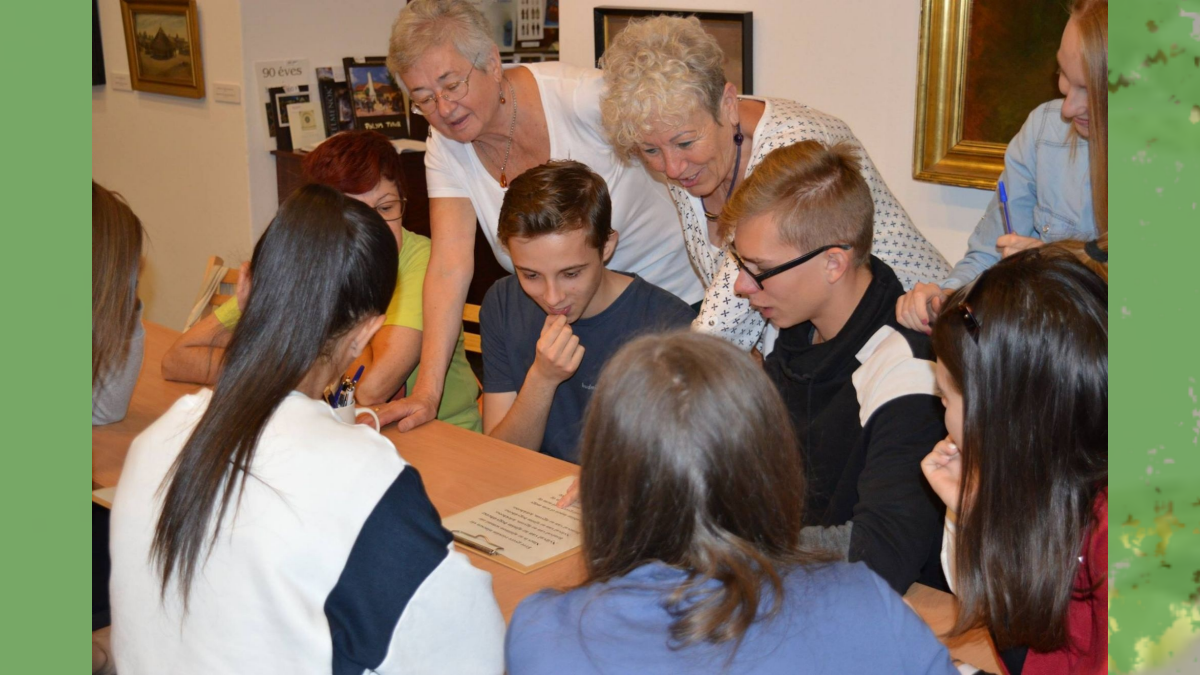 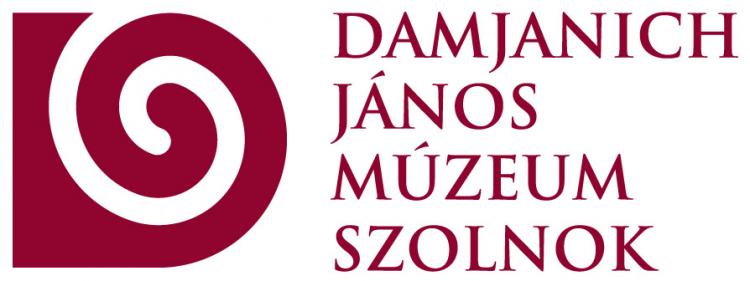 Az intézmény a város főterén, gyönyörű környezetben várja a Szolnokra érkező egyéni látogatókat és csoportokat.
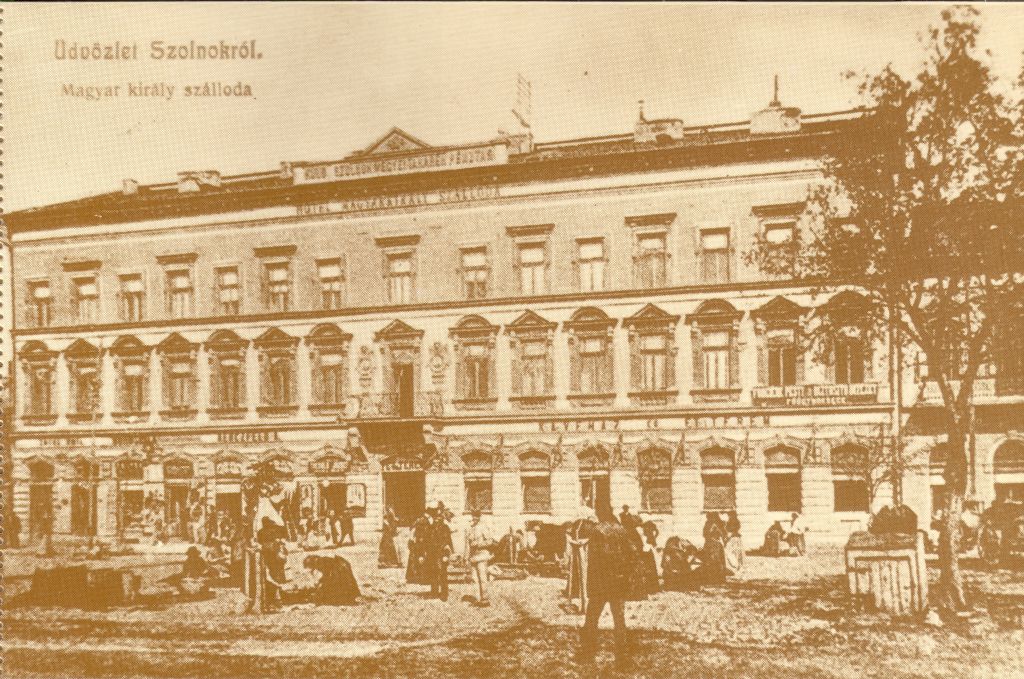 A múzeumok sokfélék, a múzeumban mindenféle emberrel találkozunk, sokszínű programot kínálnak
A Jász-Nagykun-Szolnok megye életében kiemelkedő kulturális szerepet betöltő a Damjanich János Múzeum.
A Múzeumban őrzik a megye teljes régészeti és a legnagyobb néprajzi, történeti valamint képzőművészeti gyűjteményét. Az épületben 7 állandó kiállítás látható, ezek mellett időszaki kiállítások fogadják a látogatókat, a hangulatos Díszudvar pedig a szabadtéri kulturális programoknak ad helyet.
Állandó kiállításaink
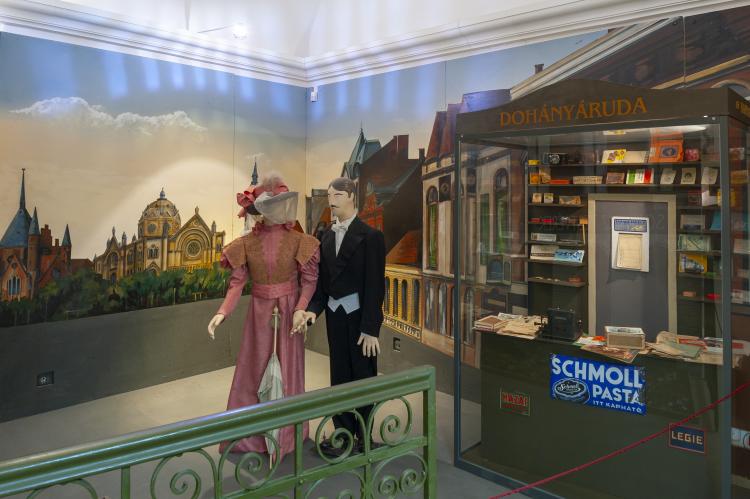 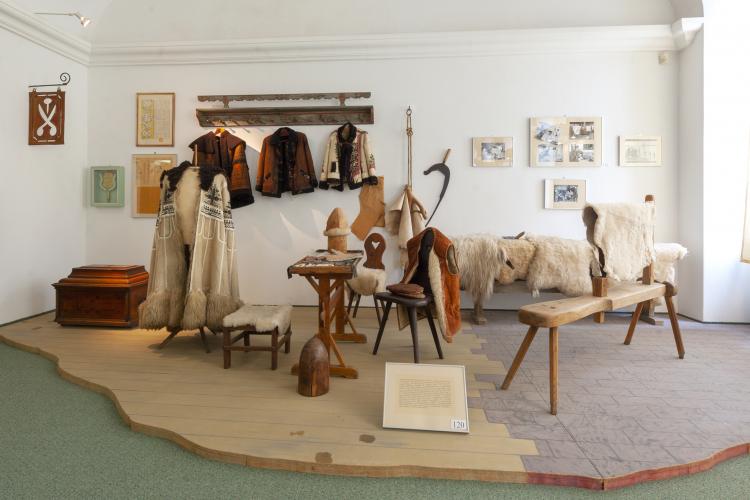 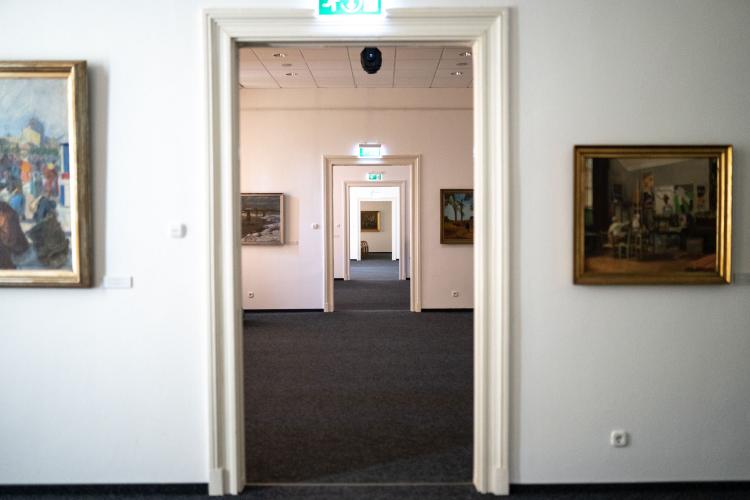 IDŐSZAKI KIÁLLÍTÁSOK ÉS RENDEZVÉNYEK
www.djm.hu
https://www.facebook.com/djmszolnok
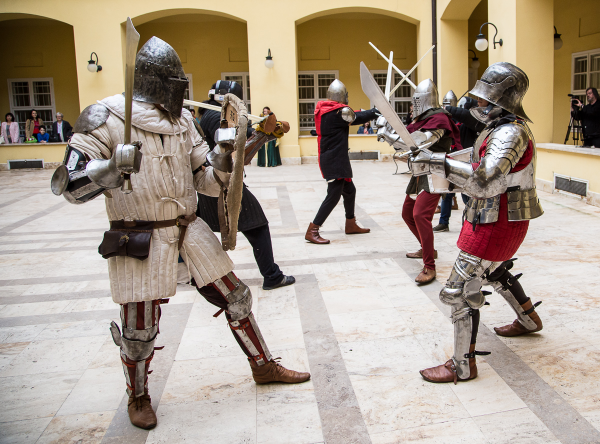 A kiállítások nyitvatartása: Hétfő: szünnap. Kedd - Vasárnap: 9-17 óráig
MÚZEUM BARÁTI KÖRE
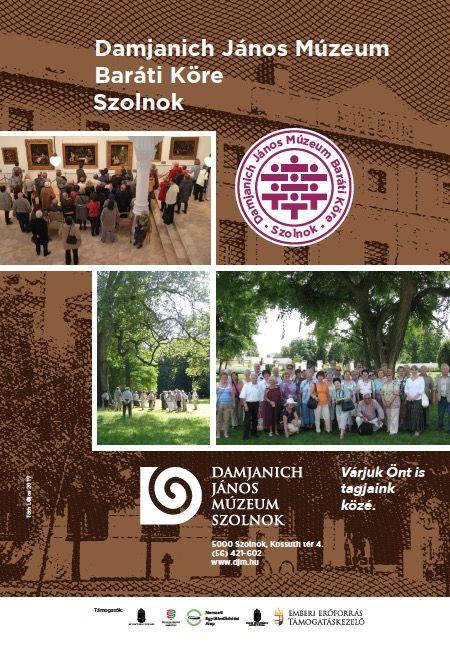 GENERÁCIÓK TALÁLKOZÁSA
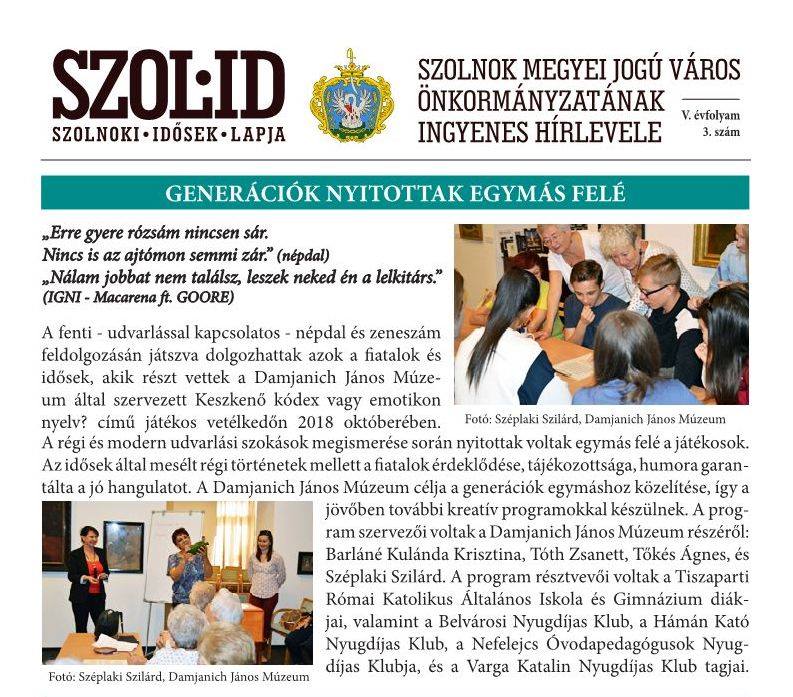 HONNAN JÖTT AZ ÖTLET?
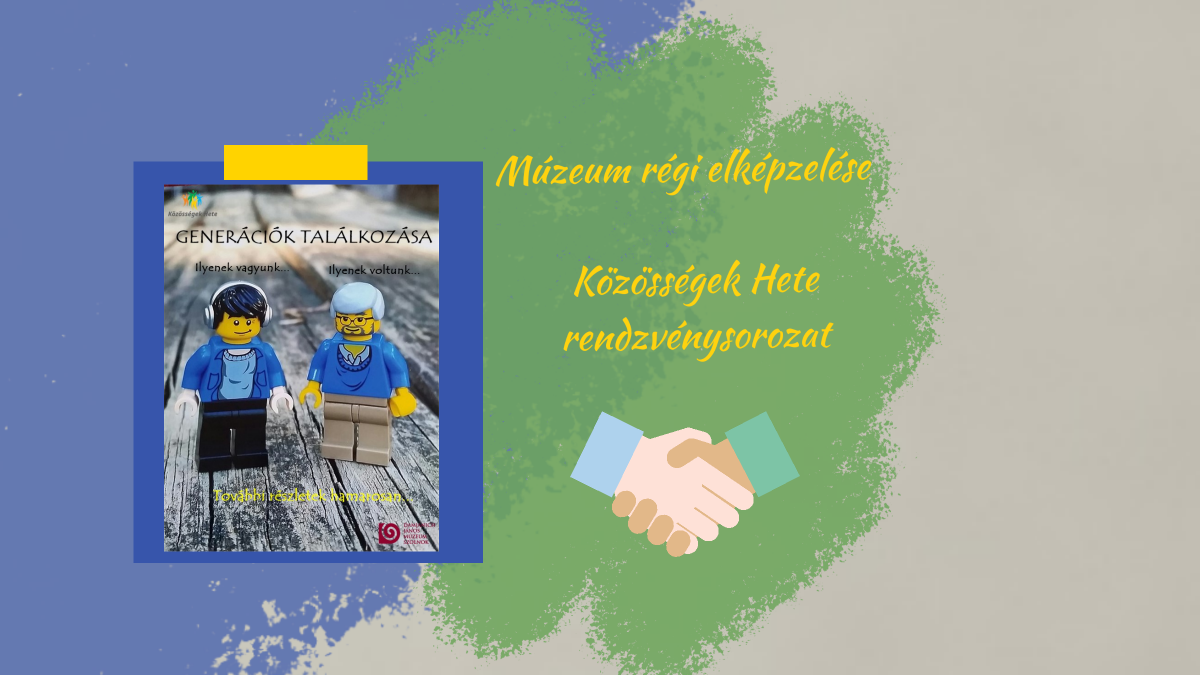 PARTNEREK KERESÉSE
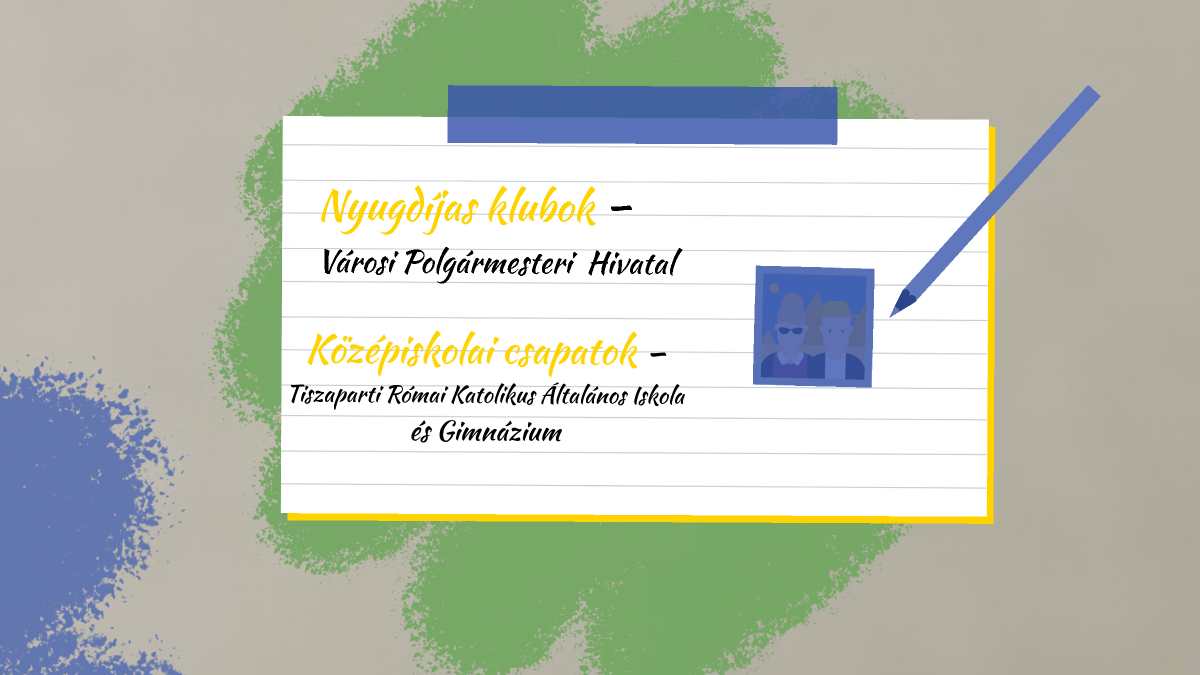 A VETÉLKEDŐK
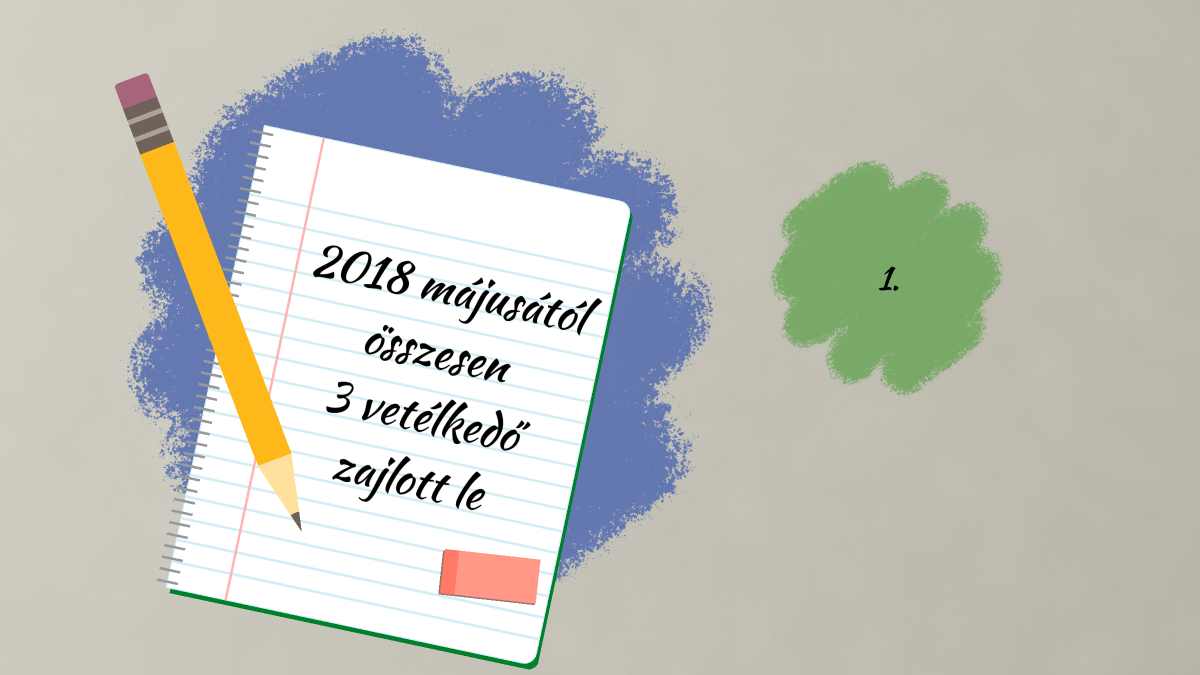 ELSŐ ALKALOM  - „Együtt lenni jó”
MÁSODIK ALAKALOM
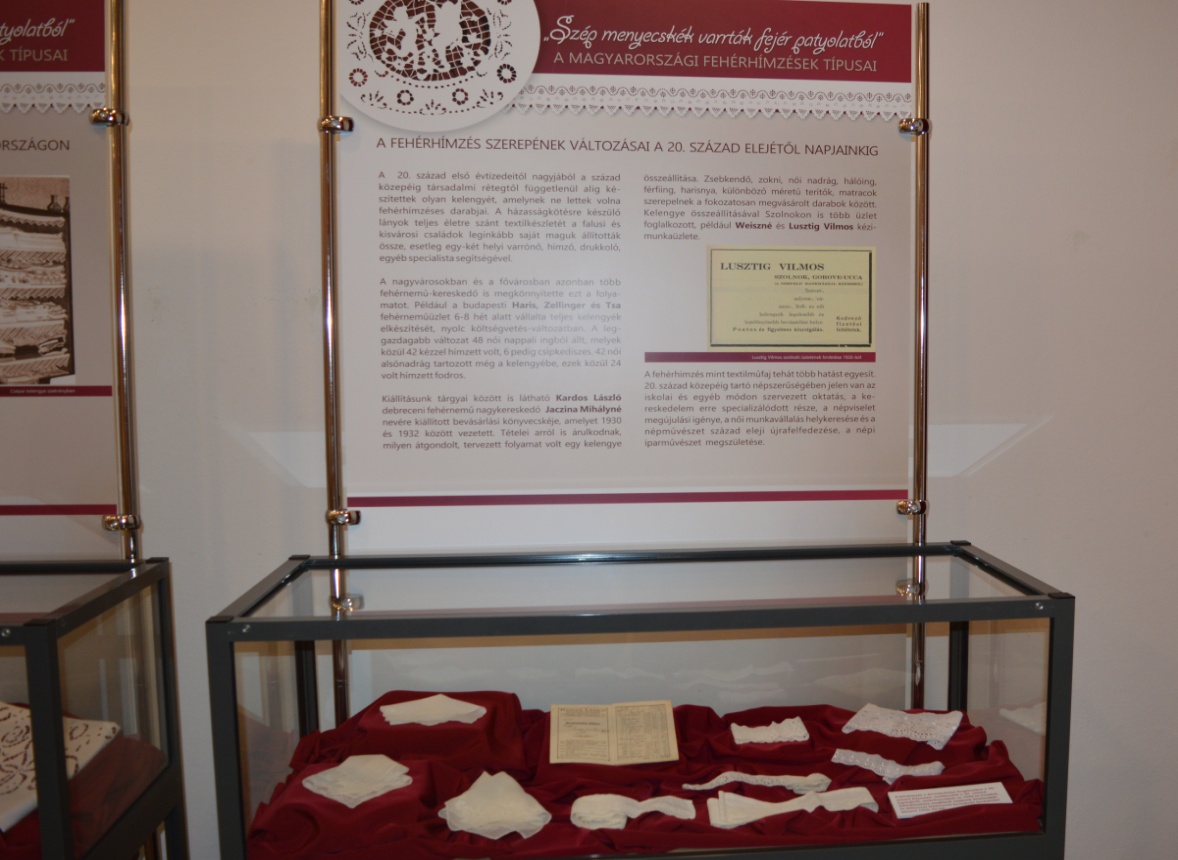 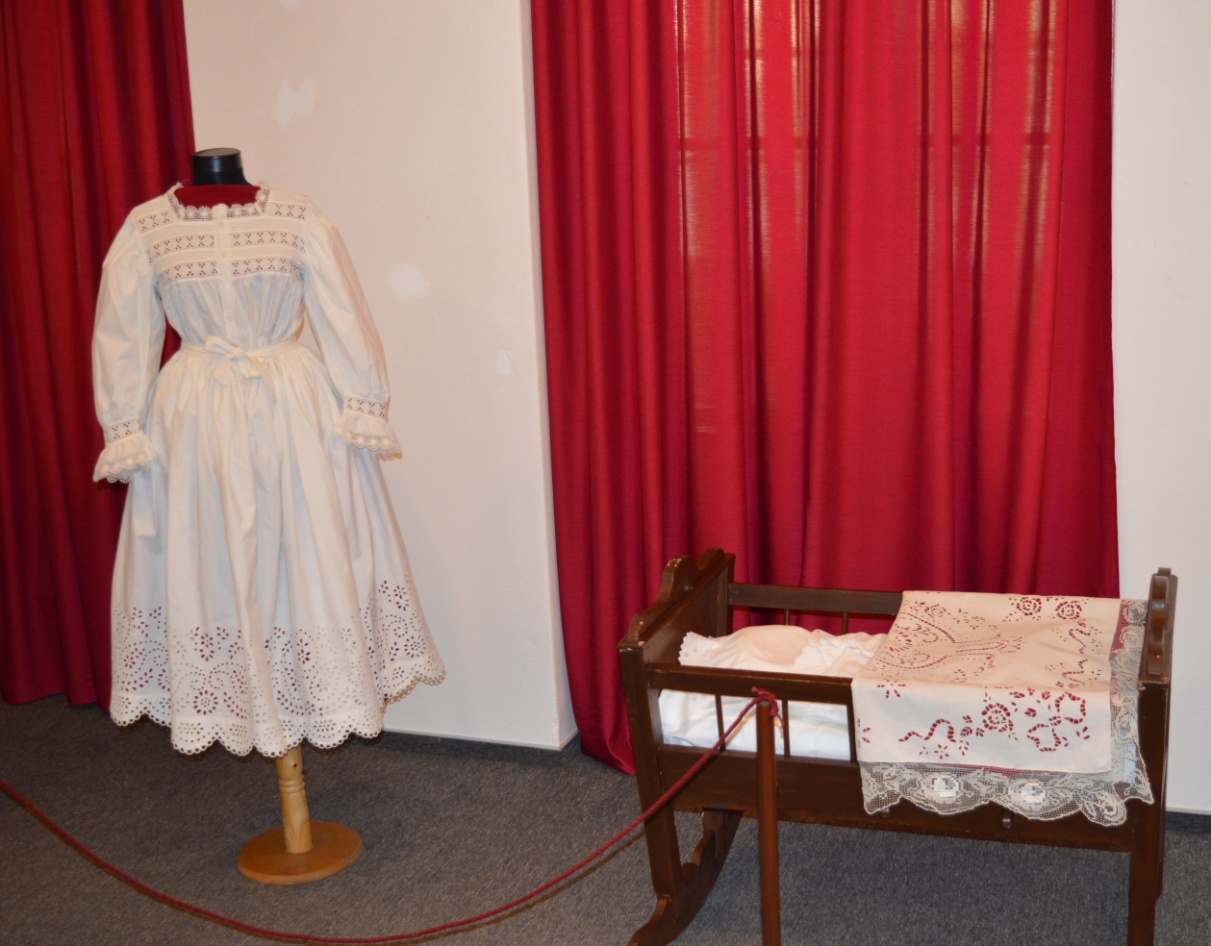 VEGYES CSAPATOK
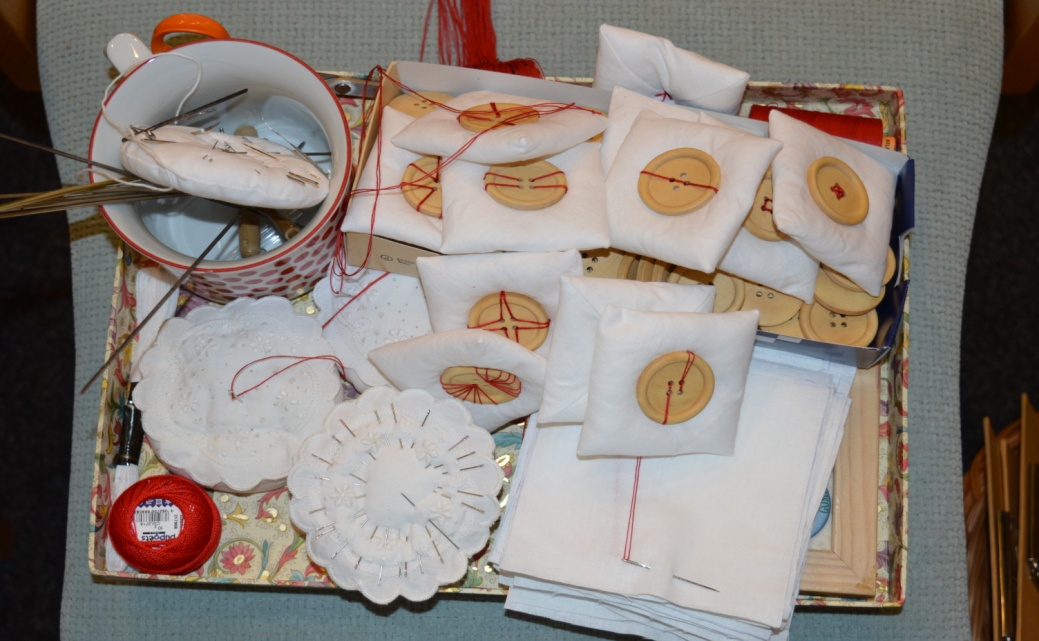 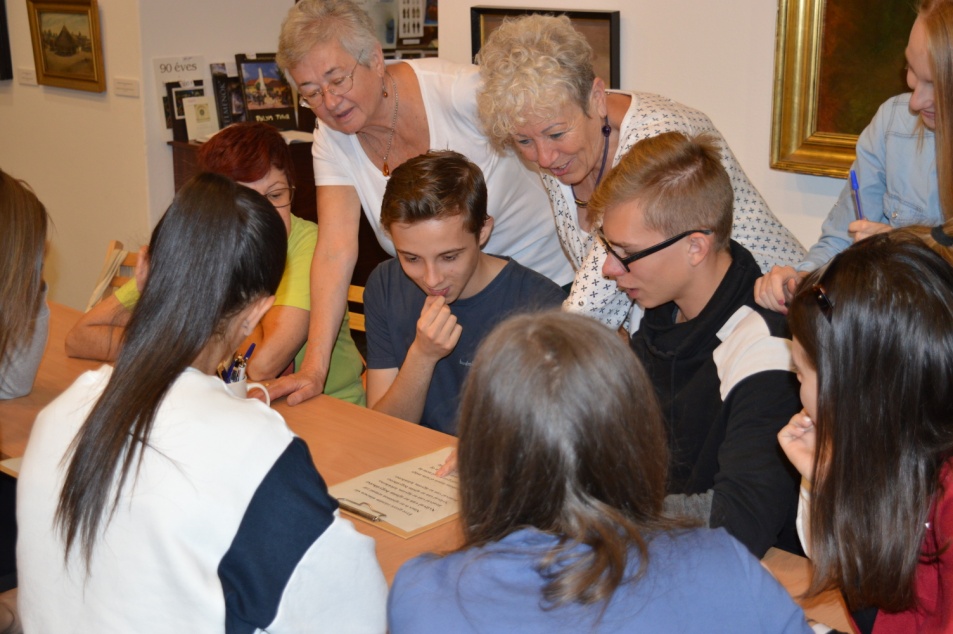 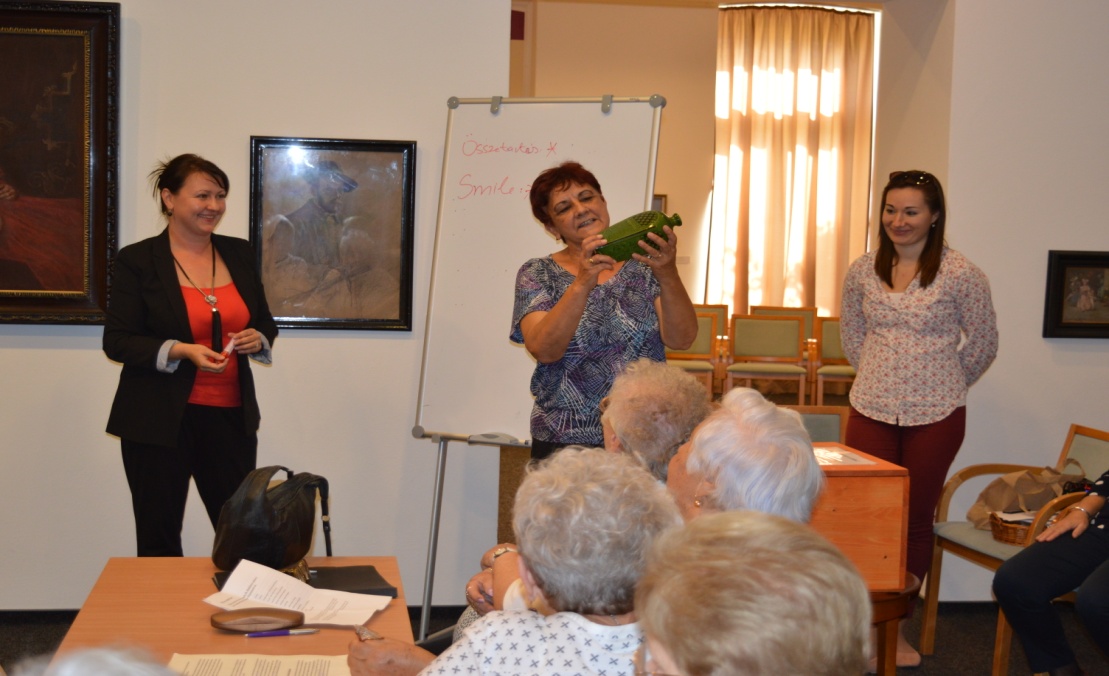 HARMADIK ALKALOM:MESTERSEGEK,SZAKMÁK,KOROK
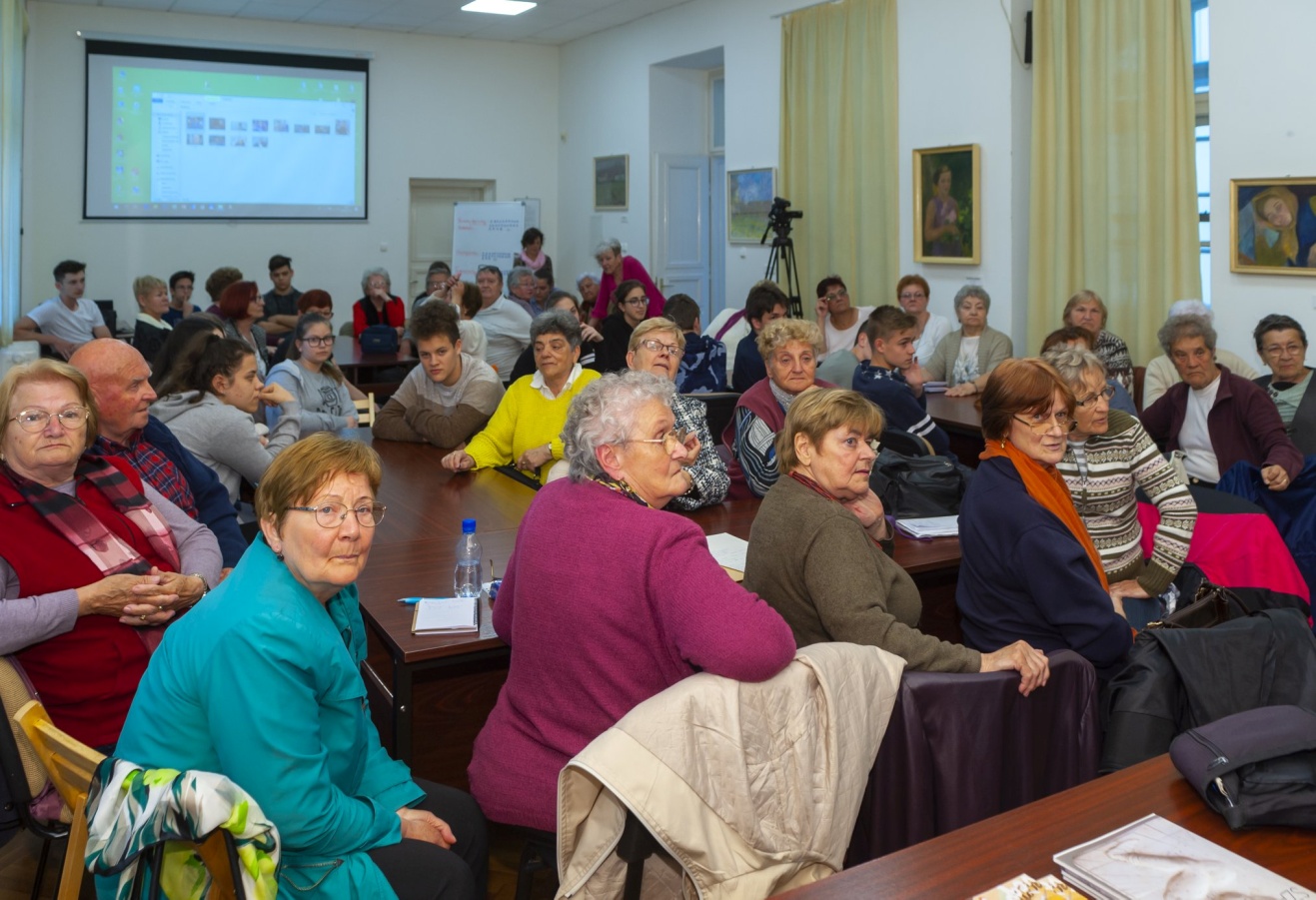 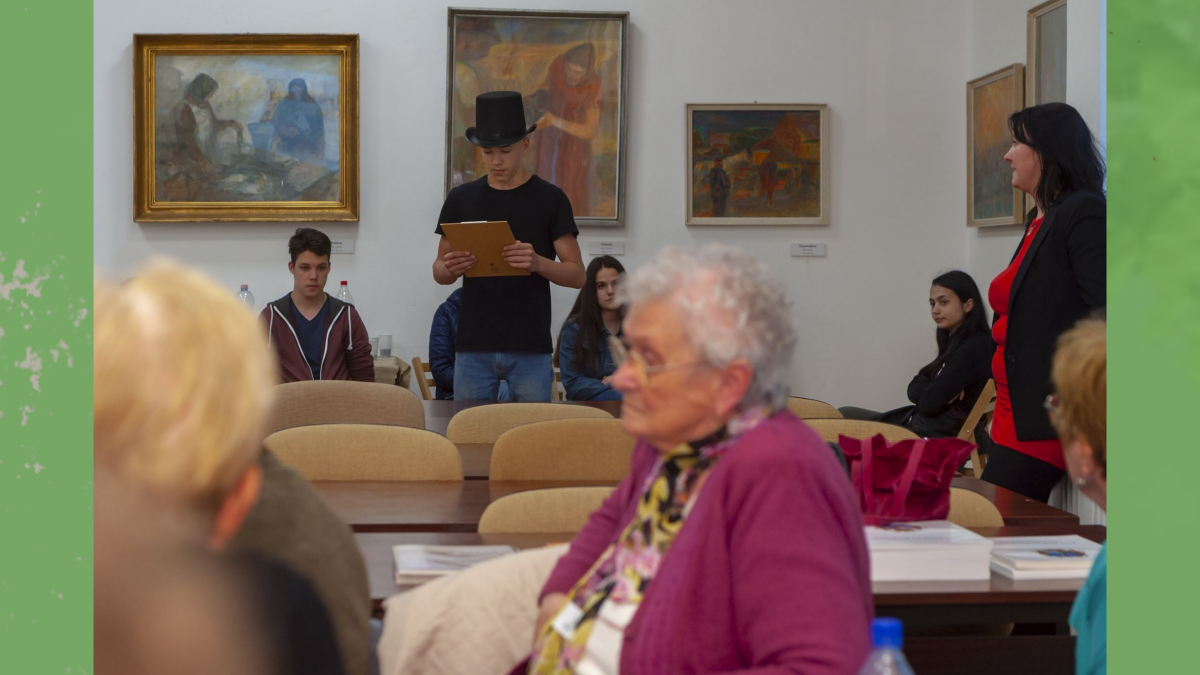 A VETÉLKEDŐK TAPASZTALATAI:
A KÜLÖNÖZŐ KOROSZTÁLYOK KÉPVISELŐI MEGLÁTTÁK, HOGY KORTÓL FÜGGETLENÜL A LEGFONTOSABB DOLGOKBAN TELJESEN EGYFORMÁK VAGYUNK (MINDENKI FIGYELEMRE, TÖRŐDÉSRE VÁGYIK, FONTOS AZ EGYÜTT TÖLTÖTT IDŐ)

A FIATALABB GENERÁCIÓ RÁJÖTT,HOGY MENNYIT TANULHAT A IDŐSEBBEKTŐL

A FATALOK RÁJÖTTEK, HOGY A MÚZEUM SOKKAL TÖBB EGY KIÁLLÍTŐHELYNÉL, KÖZÖSSÉGTEREMTŐ ERŐVEL BÍR
AZ IDŐSEBB GENERÁCIÓ TESTKÖZELBE HOZTA A FIATALOKNAK  TÖRTÉNETEIVEL RÉGI IDŐK ÉLETMÓDJÁT, HÉTKÖZNAPJAI
TÖRTÉNETMESÉLÉS- STORYTELLINGErasmus+
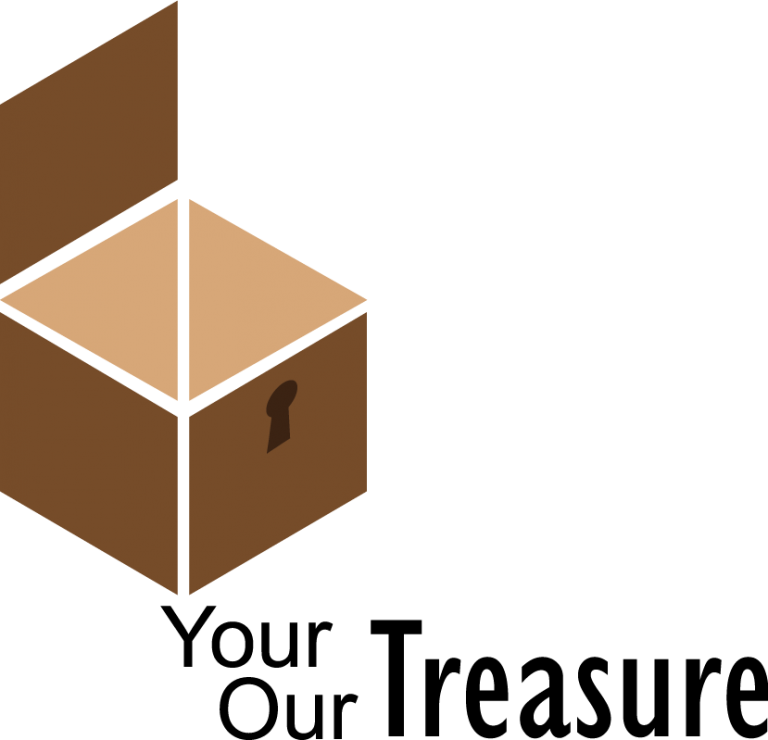 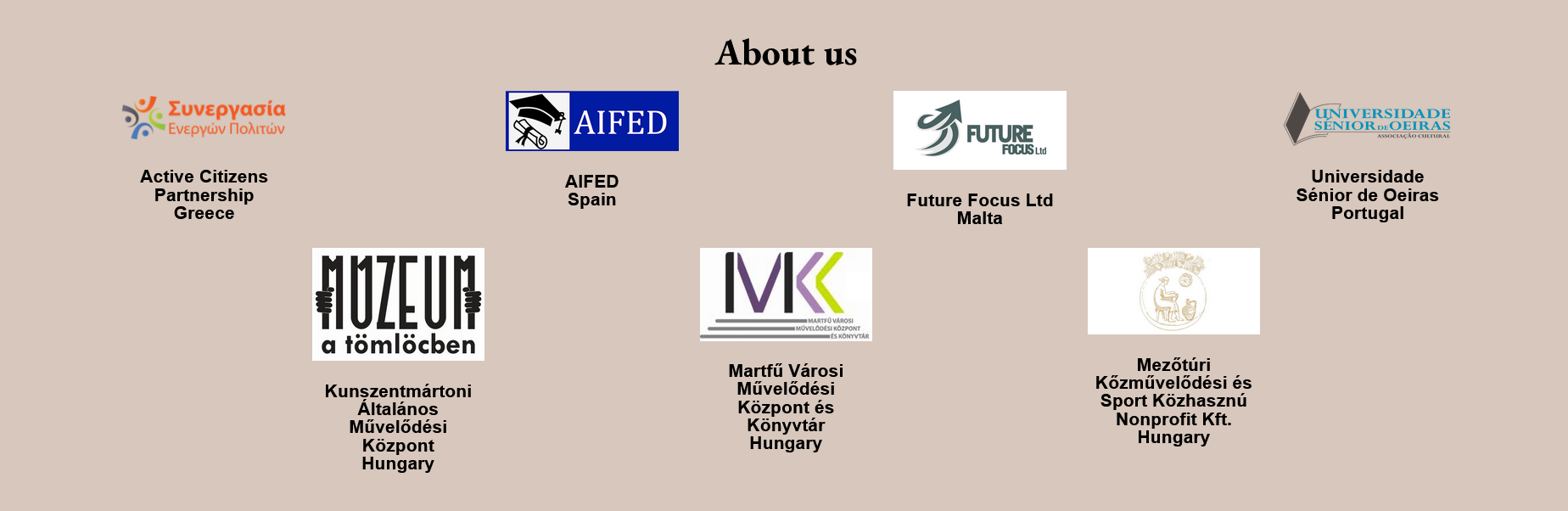 A project mottója: „Vissza kell állítanunk a tapasztalat, a bölcsesség és a nemzedékek közötti párbeszéd becsületét.”(Frank Schirrmacher)
Pályázati projekt fő céljai:
Hatékony módszerek elsajátítása az idős generációk hordozta értékek felfedezésére, tudatosítására és közvetítésére
Intézményeinket felkészíteni az idős emberekkel való tudatos és megtervezett foglalkozásra
Kulturális szakembereink kompetenciáinak fejlesztése és bővítése:
    az idősebb felnőtt korosztállyal való foglalkozásra,
    az idősek motiválására a non formális tanulás lehetőségek kihasználására
    az élményszerű tanulás módszereinek alkalmazására
Az első tapasztalatcsere: AthénMegismertük a stroytelling módszerét elméletben és gyakorlatban
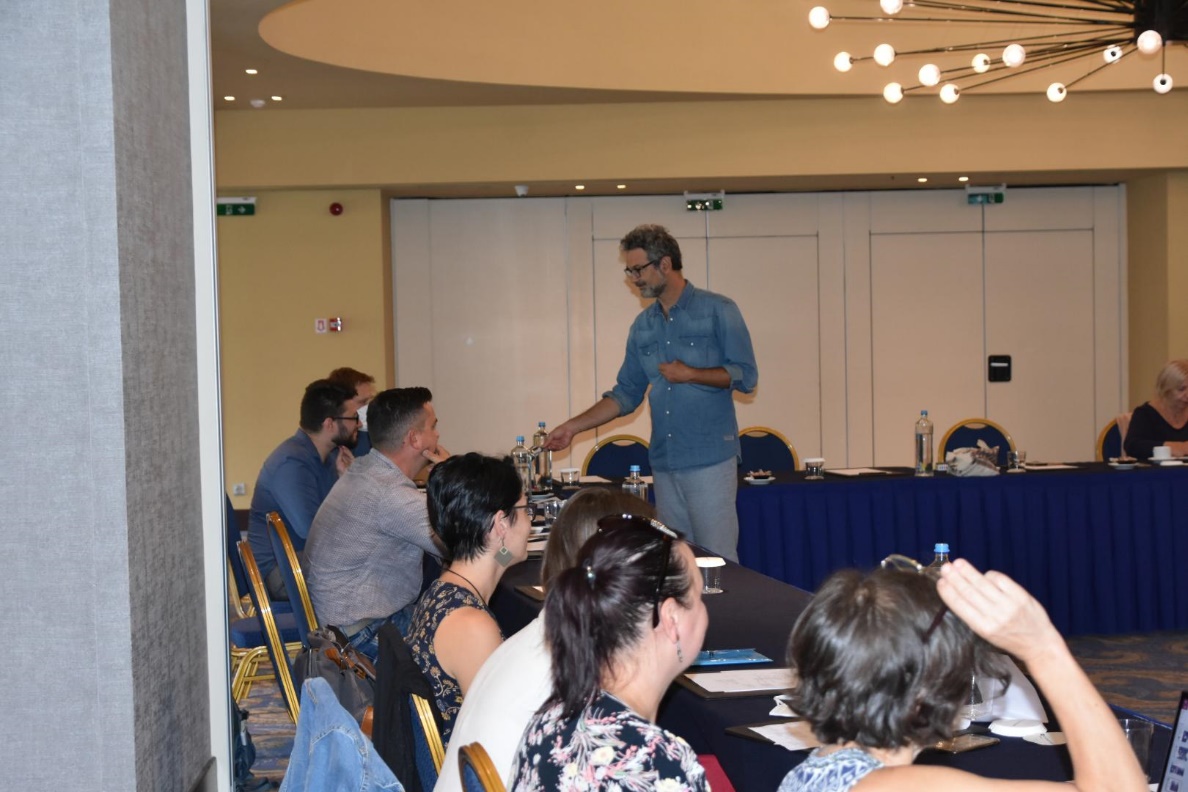 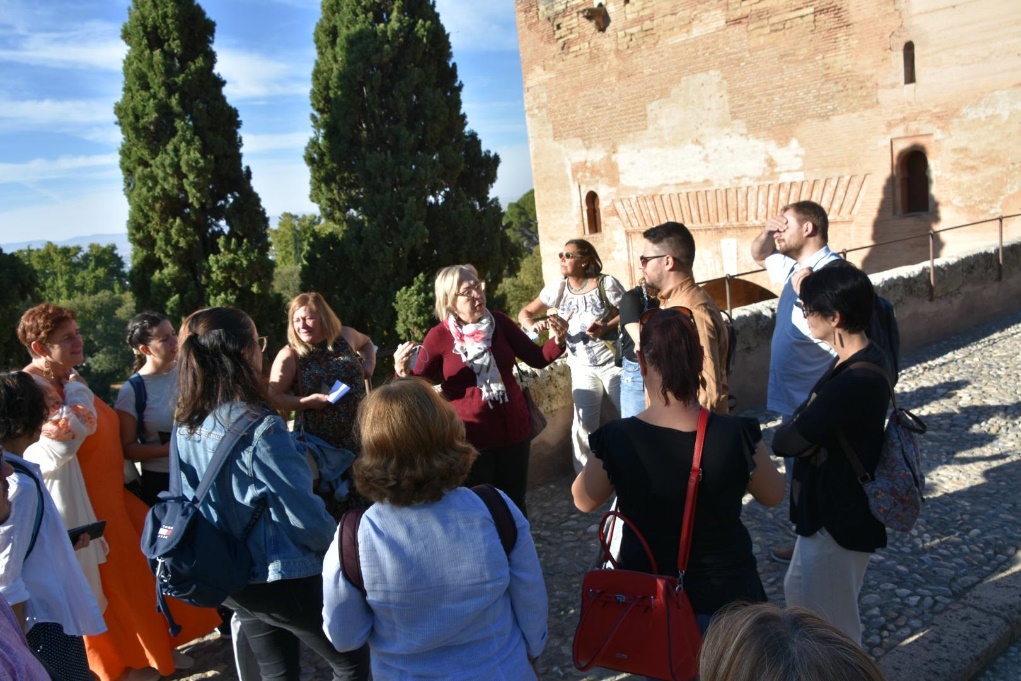 GRANADA–A Gardening in Europe Ofecum
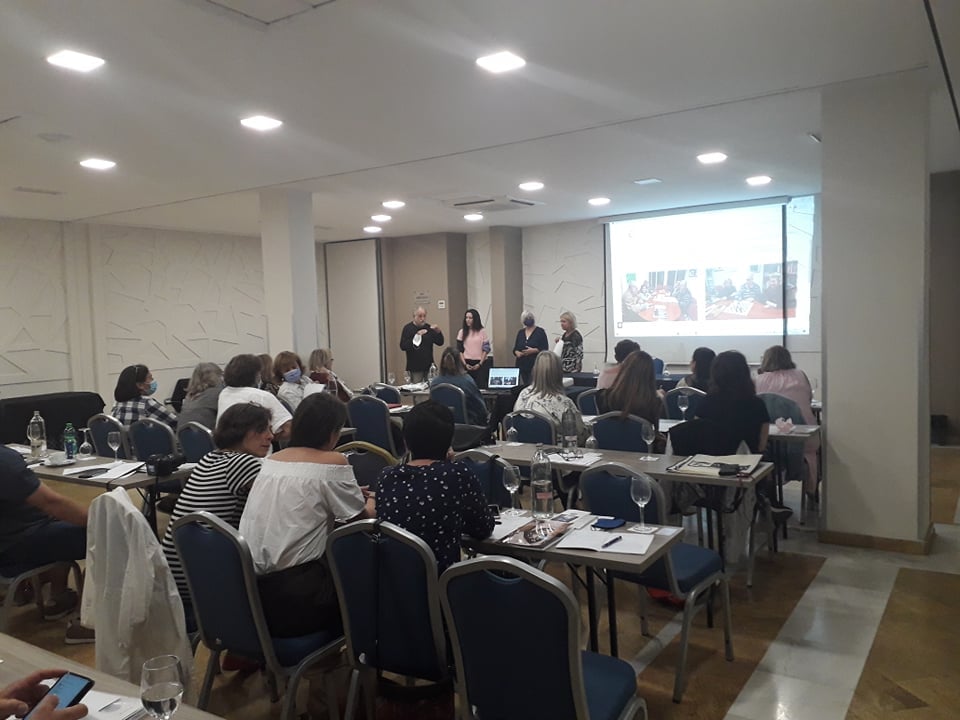 PORTUGÁLIA
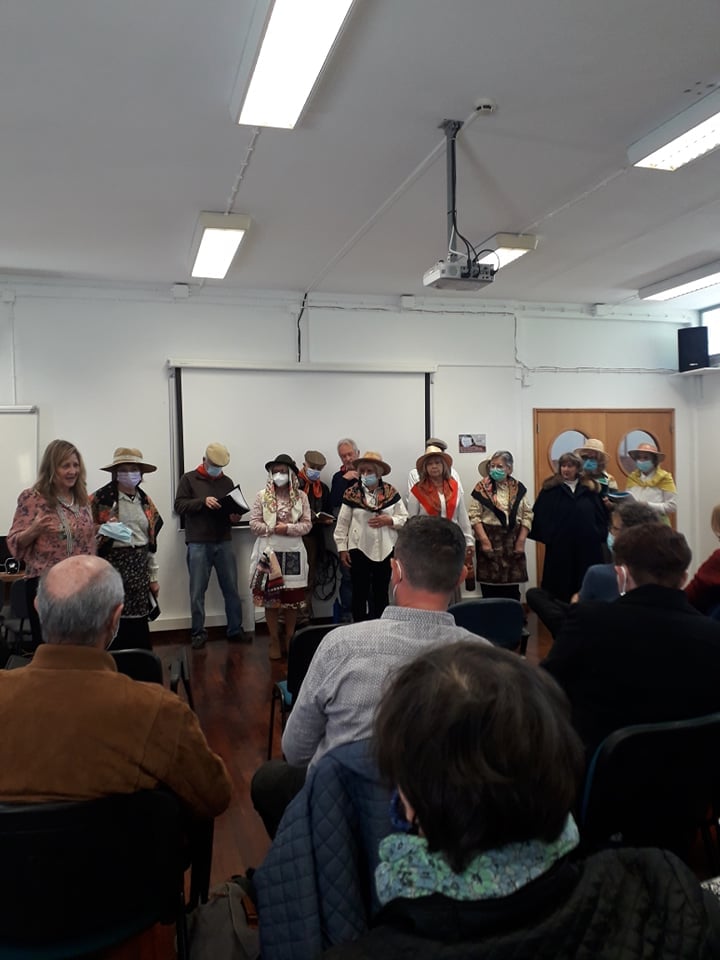 MÁLTA
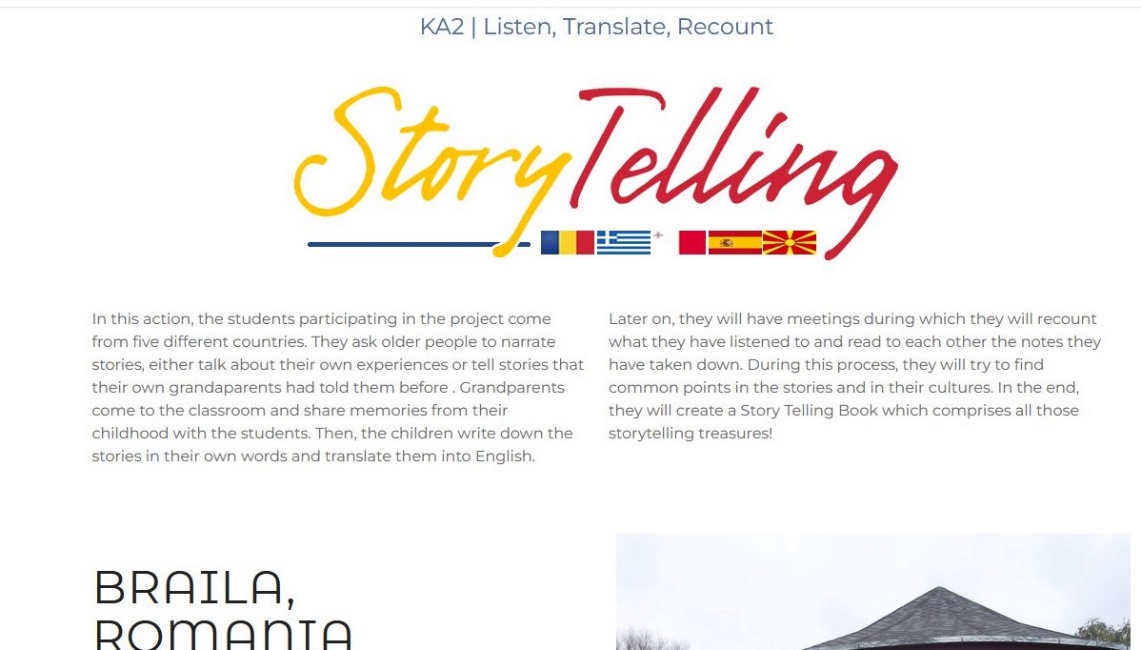 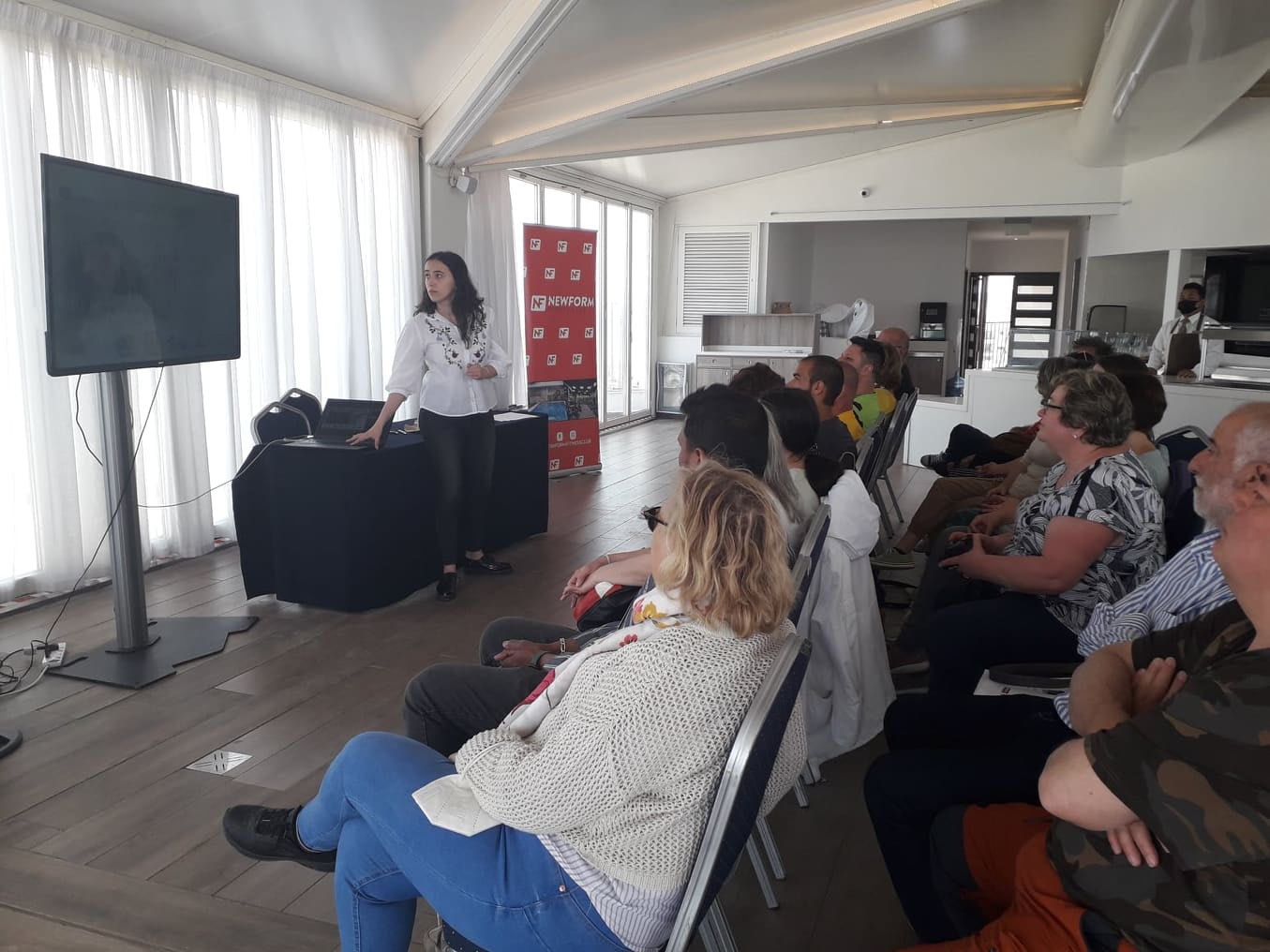 KÖSZÖNÖM SZÉPEN A MEGTISZTELŐ FIGYELMÜKET!
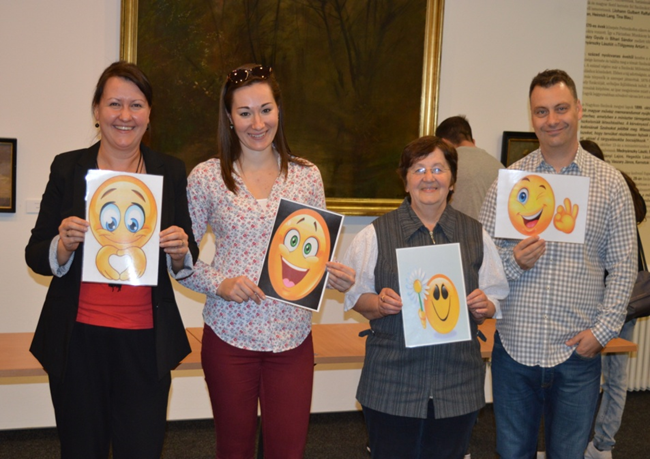